PROCESSOS DE TRABALHOS E AUTORIZAÇÕES DE TRABALHODocumentos de Recursos
Kit de Integração de H3SA
Módulo TCT 3.1
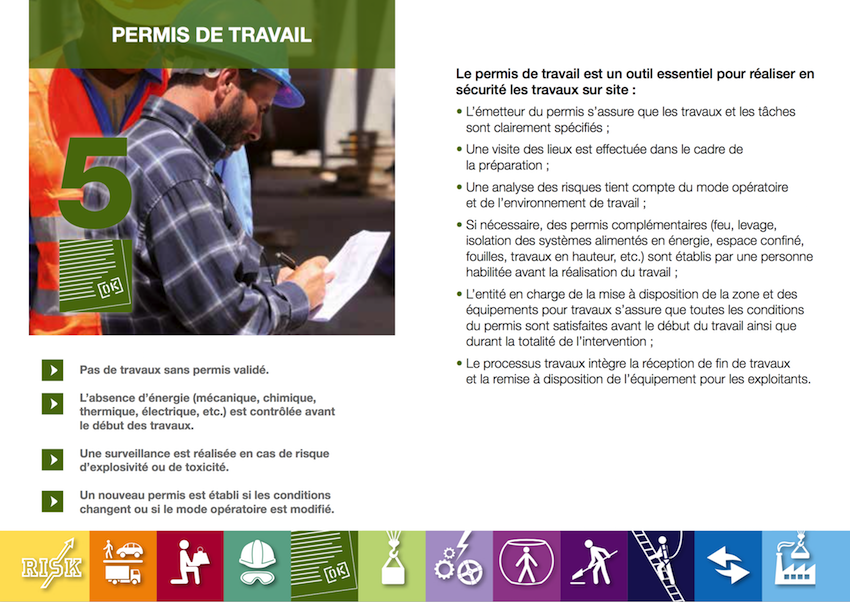 2
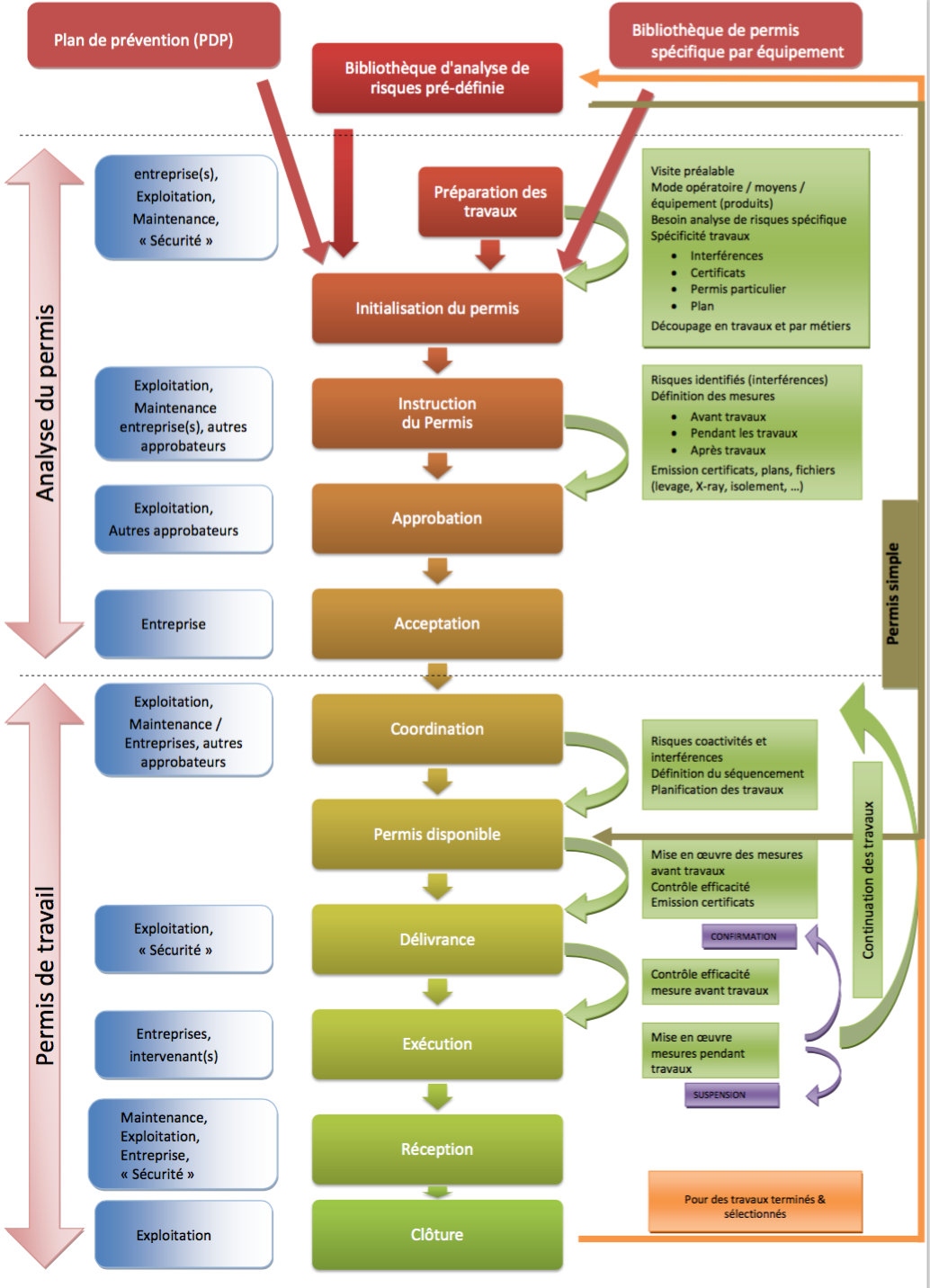 3
4